IQRA NATIONAL UNIVERSITY PESHAWAR.
Project Report On:
THE MANAGEMENT OF WATER SUPPLY SYSTEM USING GIS APPLICATION
Submitted to:
Engr; Hamza Mustafa
Muhammad Salman
Submitted by :
ID:
7759
Date of Submission :
8/7/2020
PROJECT REPORT  Contents
Introduction.
Problem Statement.
Objectives.
Methodology.
Analysis, Discussion and Results.
Conclusion.
INTRODUCTION:
GIS technology is gaining interest from a
Wide range of civil engineering disciplines.
Water is one of the most important substances on earth .All plants and animals must have water to survive.
Access to safe and consistance  water supply within the house is aright of every citizen
Although there are various options for in-house water supply. 
The goal is to provide access to piped & treated water supply.
INTRODUCTION   cont…..
Quality and quantity of the water effects the living condition.
The water supply networks must follow with various parameters concerning quality and quantity of water  provided to consumers.
Management of water supply networks is monitored through GIS.
GIS models  store , transform, analyze and visualize data.
Through  GIS , GIS thematic maps and graphs which are then analyzed.
Distribution system of the Network water supply faced more issues related  to water management , rehabilitation and repairs because the information attached to them are minimal.
The lack of this information makes it necessary to implement a system of close monitoring for the water supply Network.
Achini Payan village
The location of project
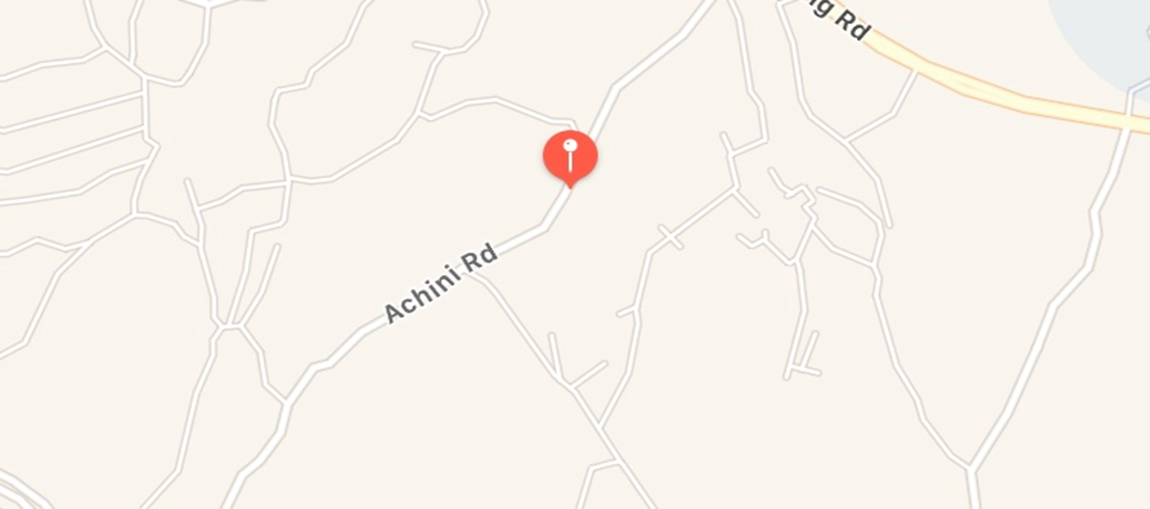 Figure no. 1
PROBLEM STATEMENT
Population Of achini  payan village near ring road Peshawar increase rapidly .
There are lack networks of water supply to cater the demand of present and future population.
The scarcity of drinking water  and issues of entire water distribution Network of the achini  payan  village.
To ensure a more efficient position of source of water  and system for water supply to every consumers.
Achini payan village  from GPS
Mark the area where water scarcity
Figure no. 2
OBJECTIVES:
GIS Facilities the design of drinking water  network,   and positioning of water source  for water supply system.
To find solution for the scarcity of drinking water creat a new water supply system.
GIS based modeling of the entire water network system.
The new water supply system offered treated water to every consumers and the water available  (24) hours.
Methodology
As in water supply system  (WSS).  GIS technology  can  act as important role in collecting , storing , managing  and analysing  of  spatial data set that are used in designing of  WSS. Data  collection is an important  part of GIS Project.
GIS data that is used  for water quality ,Network analysis  and routing the pipe lines through  barrier.
Plan and Profile of pipe lines  and  network  visualization are discussed.

Topographic maps used in primary phase of study.
Methodology cont….
To locate ,obtain and display the data necessary for case study. 
 The  use of GPS to locate field data  and QGIS software in map production.
Generalized work flow for the implementation of  QGIS     in water supply Network.
Discuss the positive aspects of the project  and where it could be improved.
Describes how this  project could be furthered continued  research.
Analysis and Discussion
AS the water flows on gravity  water supply system plan and profile pipe derived. The  GPS was mounted to  pole using  to ensure consistent    position  during data capture .
Features point are captured as they are located .
After creating of a database in QGIS are attempted and shape file were chosen.
The location of achini payan village
The use of GPS to locate field data  and  QGIS software map production.
Figure no . 3
Boundary map of the achini payan village of water supply network.
IN QGIS   water lines and other feature are digitized.
Figure no. 4
In QGIS ,  the gride that overlays the area of interest .This gride use to generate the detail map.
Figure no. 5
The final solution
The inset map with gride and overview box they decided that only names, no lines were needed.
The change  is made in the map window  and the main map was layers as it crowded the map.
Figure no. 6
Result:
100% coverage of water supply & disrtisbution system achieved.
24 hours water supply  to every consumers .
Designing of a sustainable and economical  water supply network  for present and future.
Conclusion
A  system  of water  works  become   effective through  monitoring , Modernization , Rehabilitation , Development and routing water from source to consumers  based  on  technical , Economical   and safe.